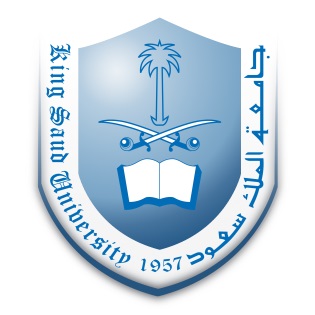 442 تخط - التخطيط الاستراتيجي الحضري
بناء الخطة الإستراتيجية -2
الأسبــوع الـسـادس
1434/12/2هـ
442 تخط - التخطيط الاستراتيجي الحضري                                             PL442 – Urban Strategic Planning
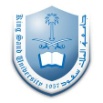 الإطار العام للتخطيط الإستراتيجي
أين نحن الآن
مراجعة الموقف الإستراتيجي الراهن، وتوضيح الرسالة والتطلعات والقيم.

إلى أين نتجه
تحديد الفرص التنافسية والرؤية، لتحديد الإتجاه الذي سنسلكه.

كيف نصل إلى هناك
رسم الطريق الموصل من الموقع الراهن إلى حيث نريد، بتحديد الأغراض والأهداف والمهام التنفيذية.
442 تخط - التخطيط الاستراتيجي الحضري                                             PL442 – Urban Strategic Planning
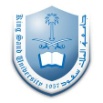 لمن نـخــطـط ؟!
تتعامل إجراءات التخطيط لغرض تحقيق الربح مع كيان واحد (المؤسسة الربحية).

في حين التخطيط للأجهزة الحكومية يتطلب التعامل مع مجتمع أو نطاق إقليمي للخدمة.

 لذلك لنجاح التخطيط للجهاز الحكومي نحتاج قدراً كافياً من الصلاحيات والموارد لضمان تحقيق متطلباته.
442 تخط - التخطيط الاستراتيجي الحضري                                             PL442 – Urban Strategic Planning
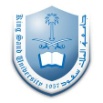 الخيارات الإستراتيجية للتطور
442 تخط - التخطيط الاستراتيجي الحضري                                             PL442 – Urban Strategic Planning
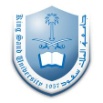 إستنتاج البدائل الإستراتيجية
باستخدام تحليل  SWOT
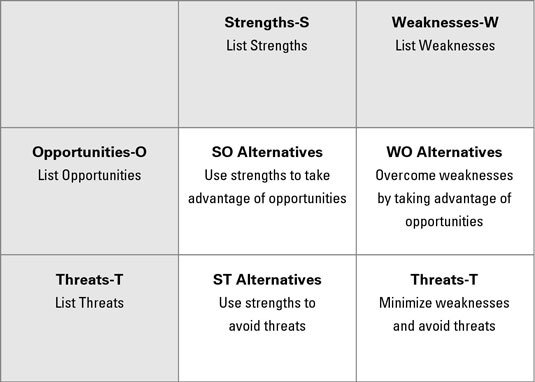 442 تخط - التخطيط الاستراتيجي الحضري                                             PL442 – Urban Strategic Planning
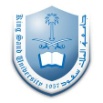 تحويل البدائل الإستراتيجية إلى أولويات تخطيطية
جمع البدائل في مجموعات متشابهة لغرض المقارنة ثم المقايضة والإختيار.
تقسيم الخيارات الإستراتيجية إلى مجموعتين:
أ. بدائل ذات تأثيرات داخلية
ب. بدائل ذات تأثيرات خارجية

الفرق بين المجموعتين:
الأولويات الداخلية تشمل كل ما يرتبط بالإنتاجية وتحسين الإجراءات (مثل: الموظفين، التدريب، العمليات، التقنية، الفعالية، البحث والتطوير، وكل ما يرتبط بالعمليات الداخلية للمنظمة).
الأولوبات الخارجية تشمل كل ما يرتبط بتوليد الدخل (مثل: إستهداف أسواق جديدة، خدمة مجموعة جديدة من الزبائن، تطوير منتجات جديدة، والشراكة مع المنظمات الأخرى).
442 تخط - التخطيط الاستراتيجي الحضري                                             PL442 – Urban Strategic Planning
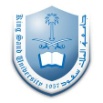